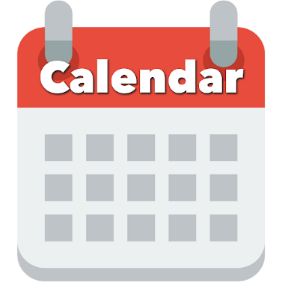 Today:
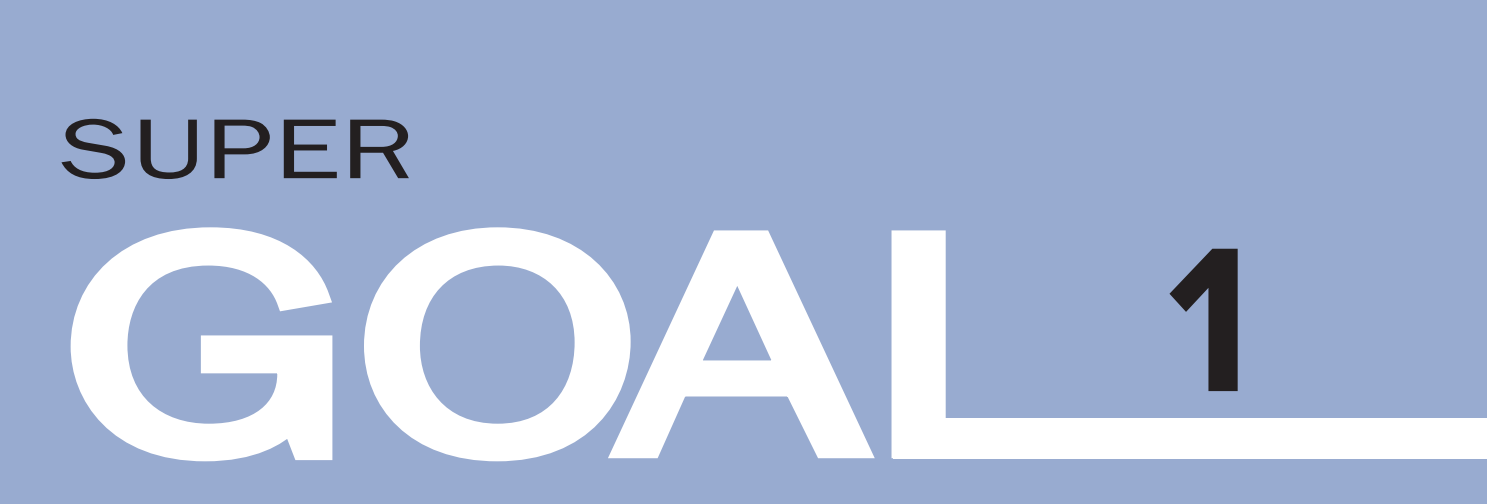 Date:
-      -
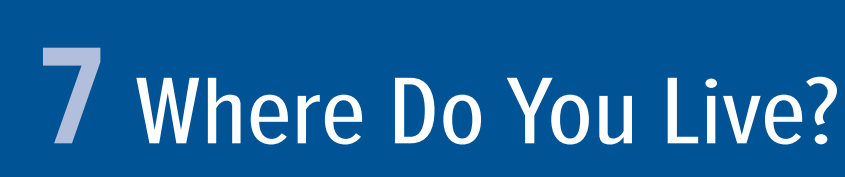 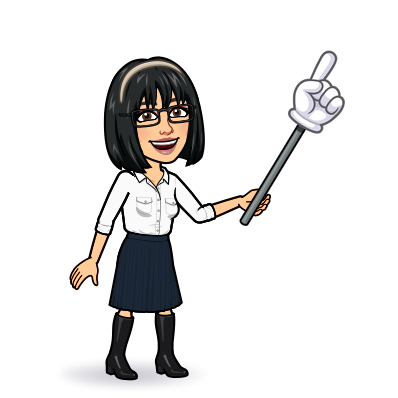 4 listening5 pronunciation6 conversation7 about you
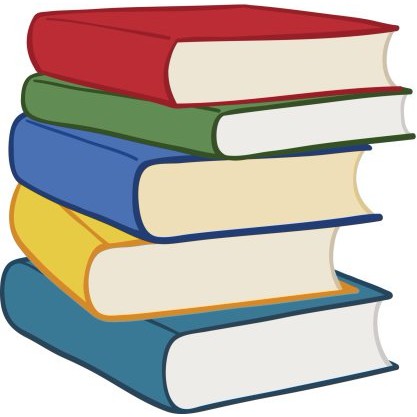 Page 59
By: Dalal Al-Juaid
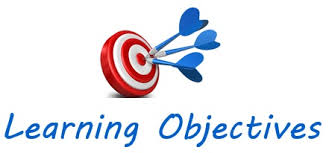 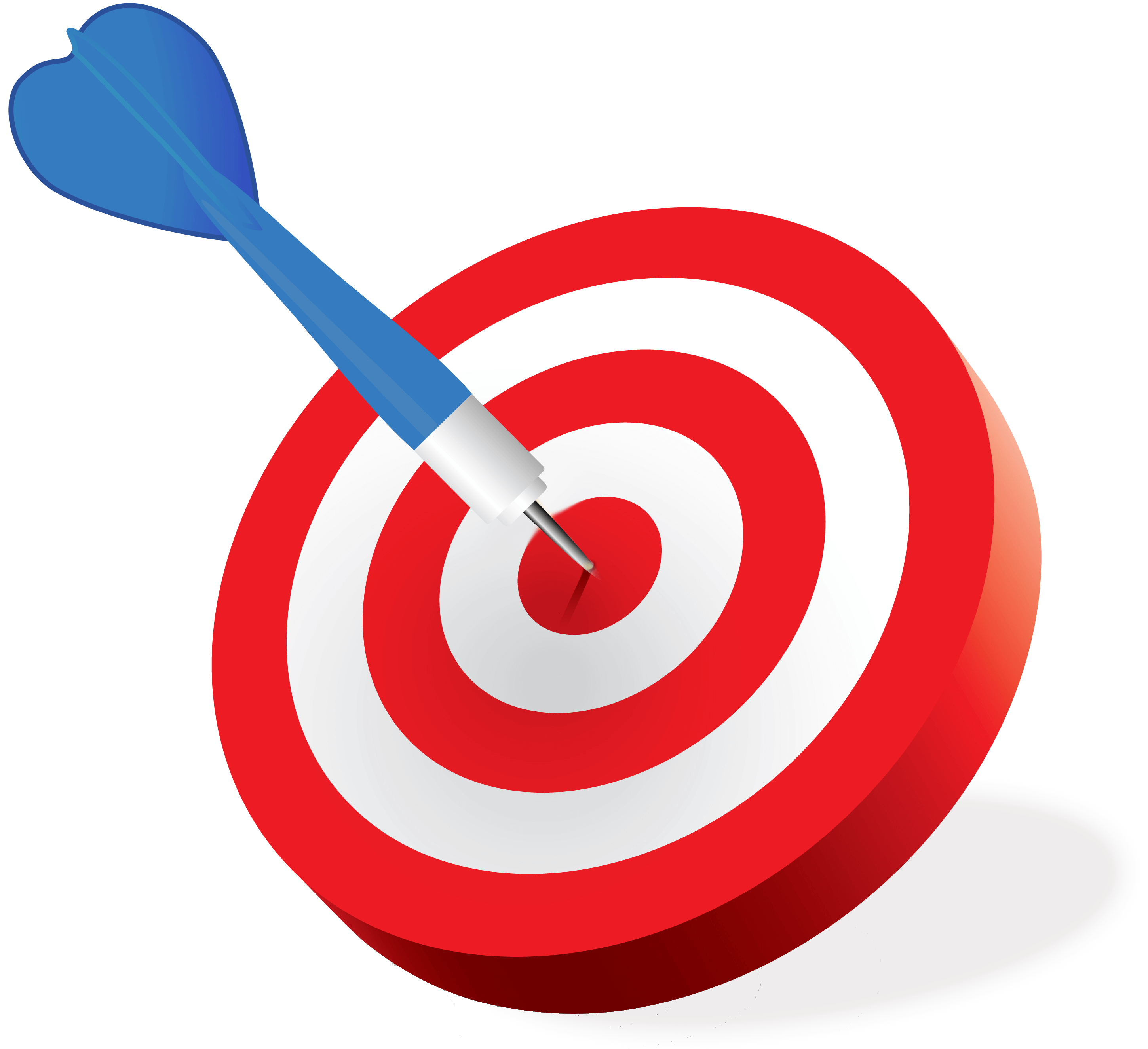 write the names of the places after listening to their description
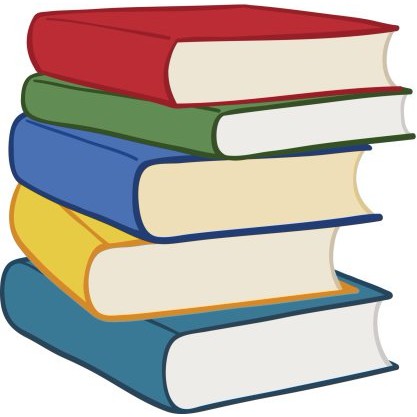 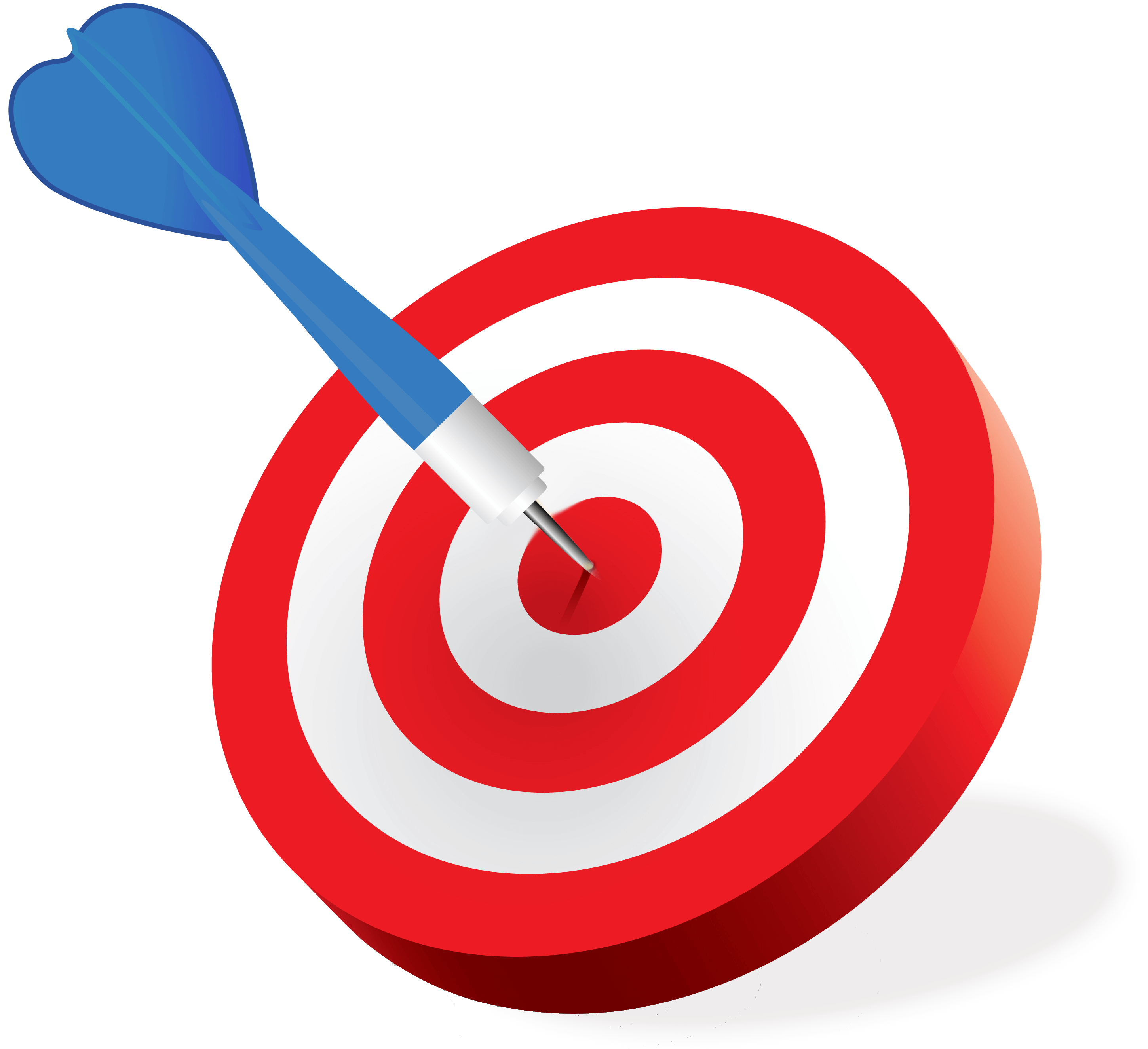 answer questions from the conversation
Warm up
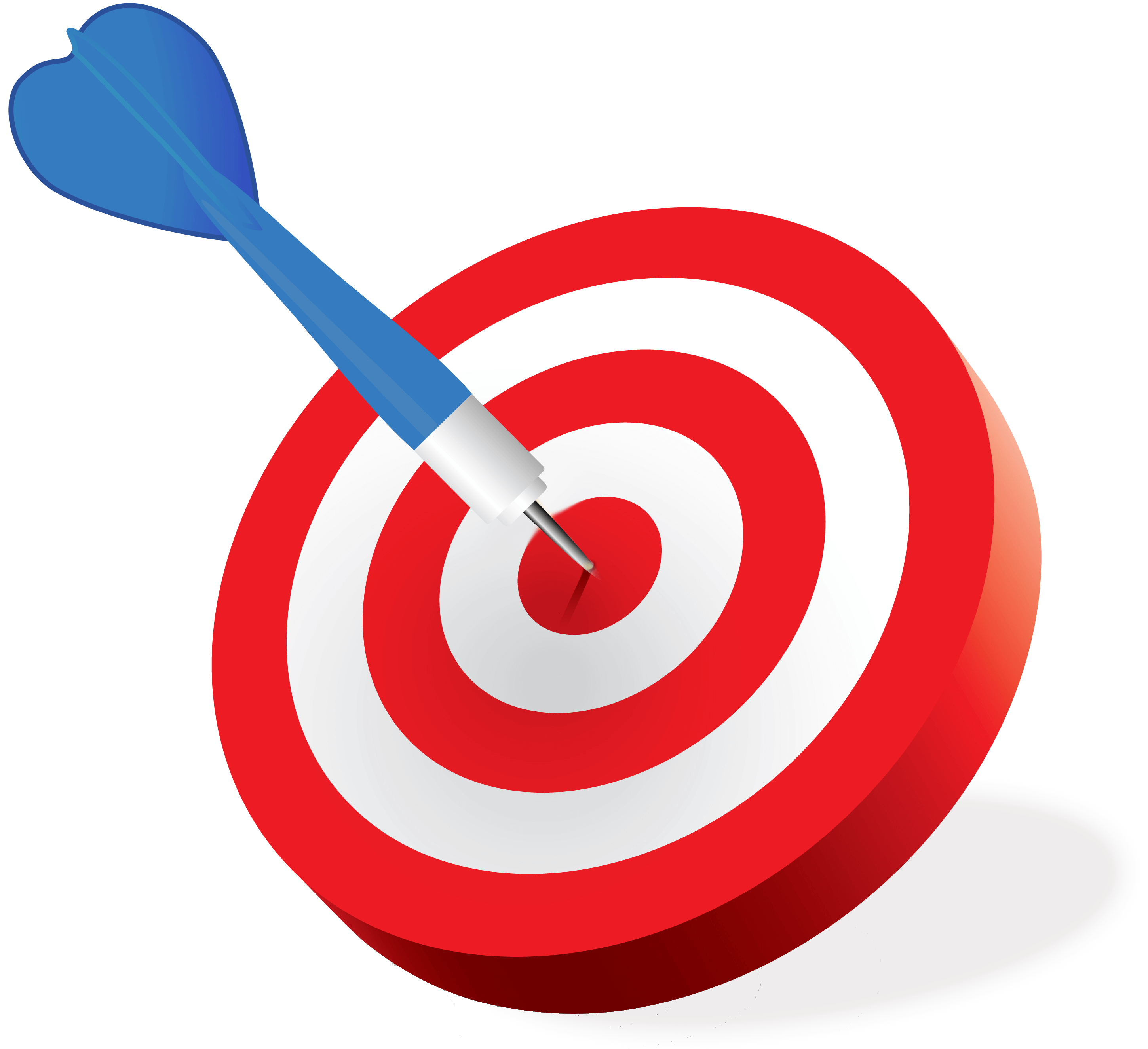 answer personal questions
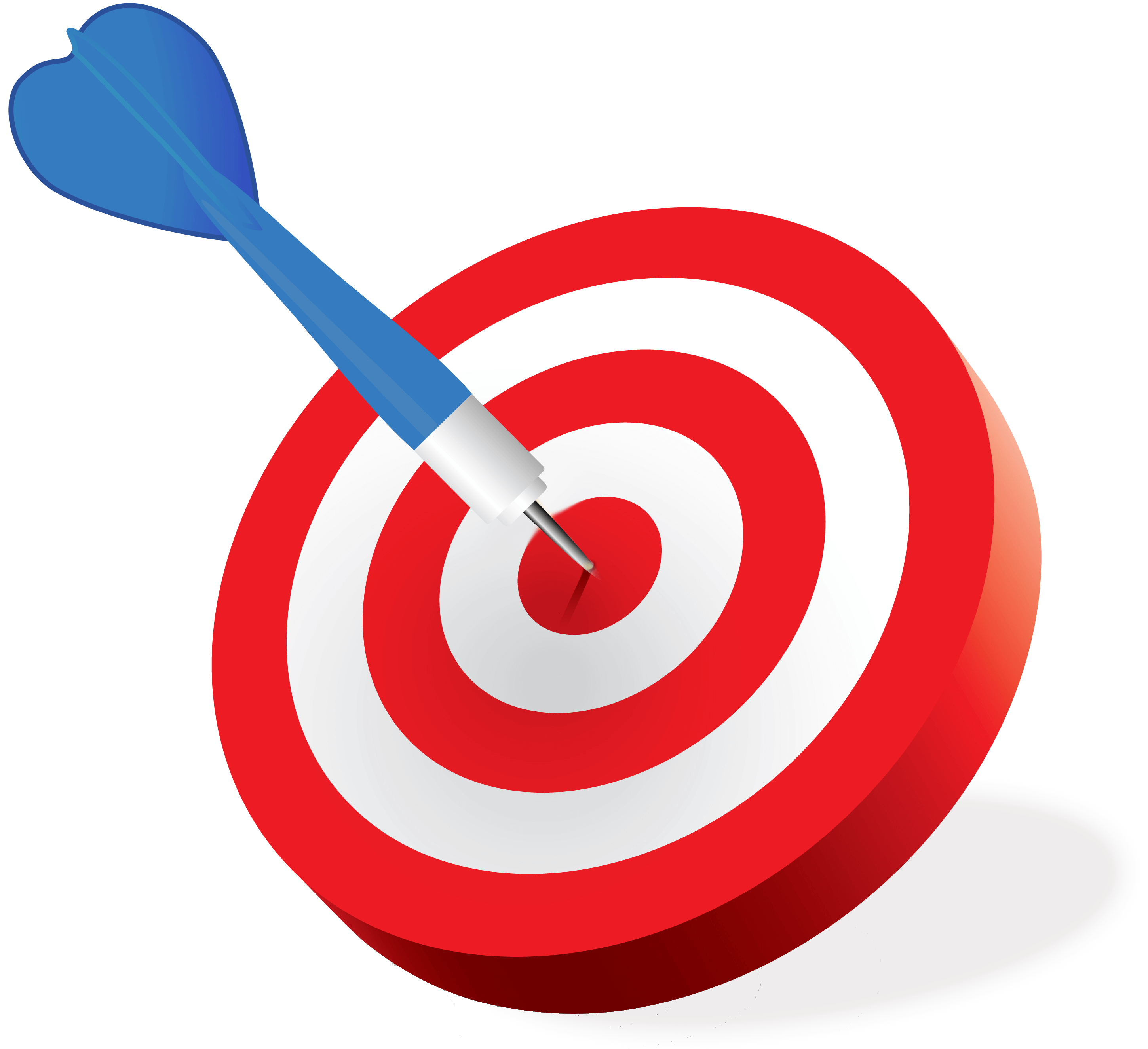 take turns telling others how to get home
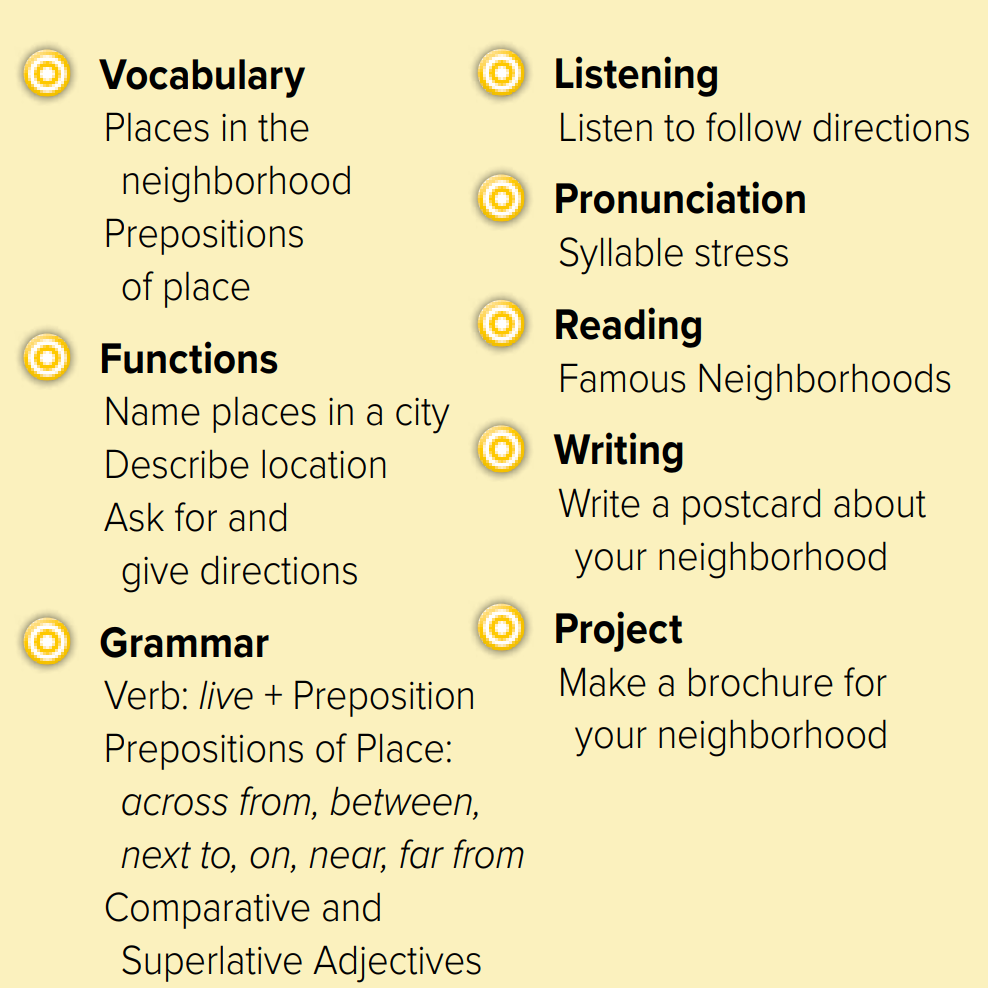 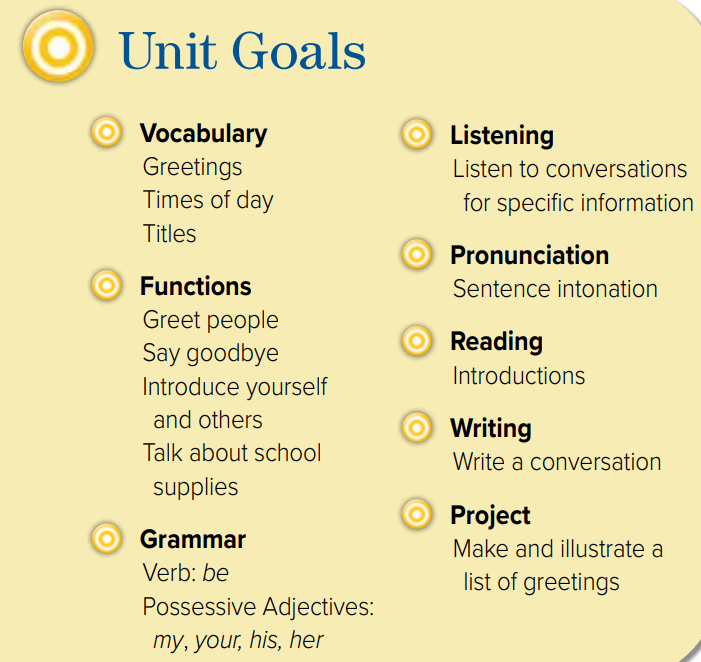 Revision
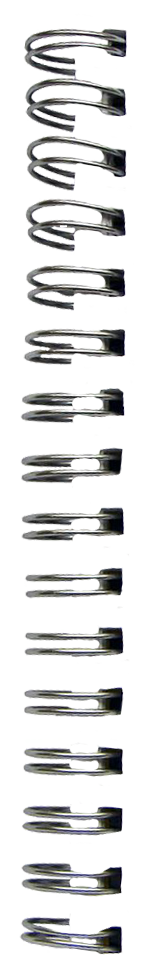 Where is the school?
Where is the bank?
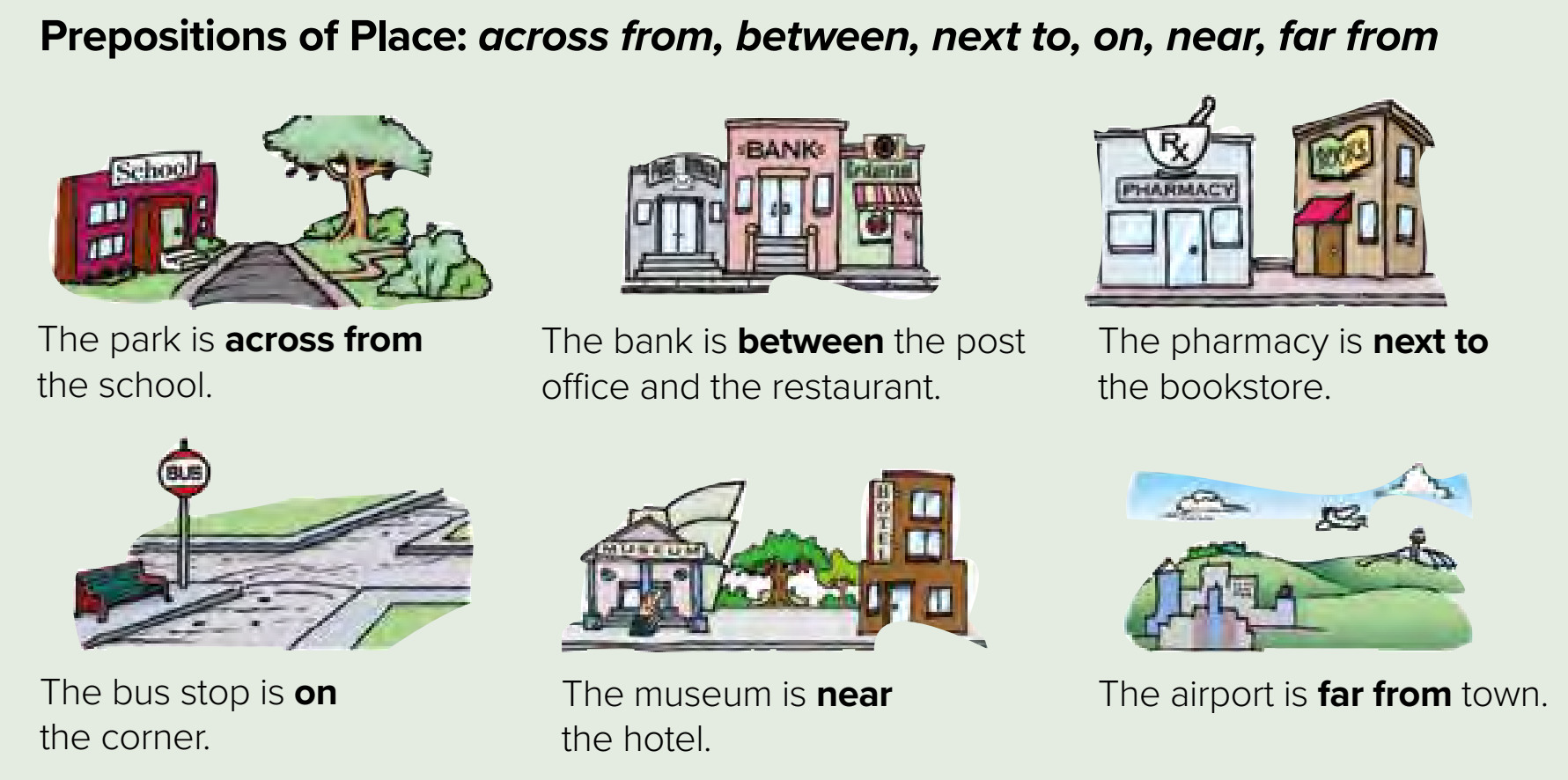 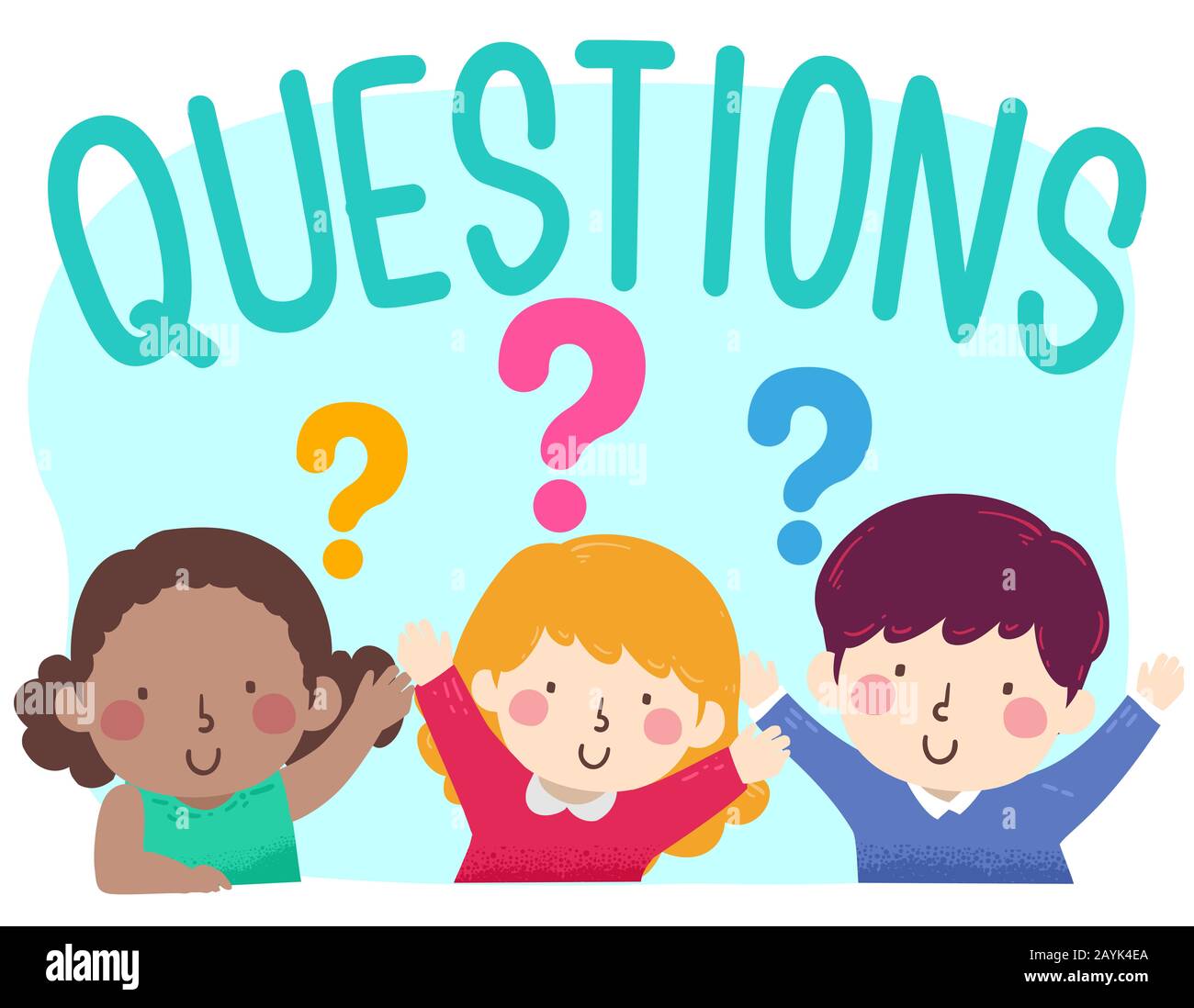 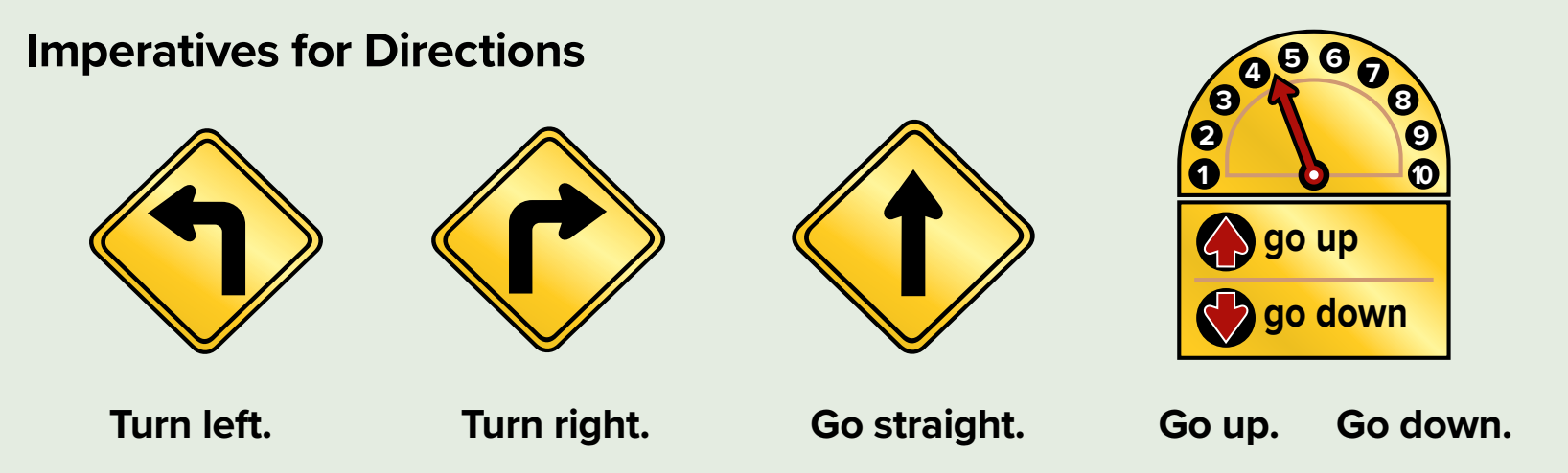 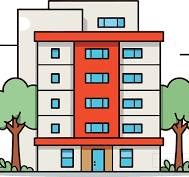 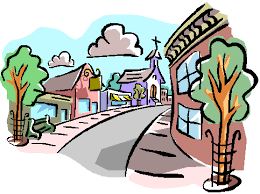 …..
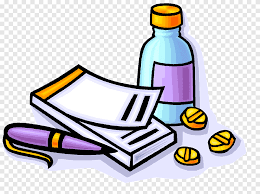 …..
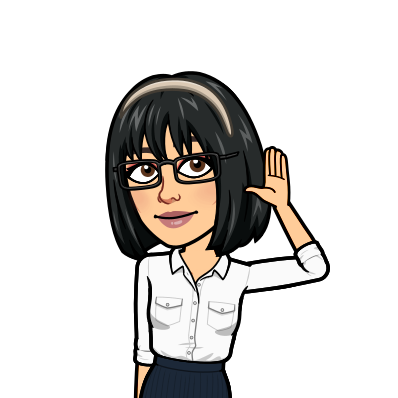 …….
#
Turn left
..........
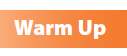 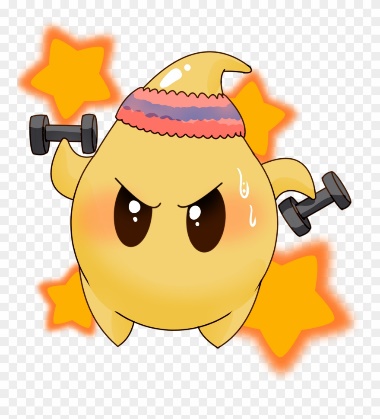 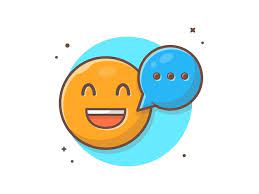 Answer with emoji
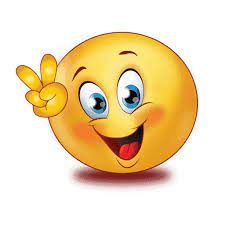 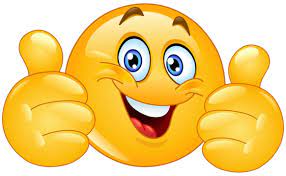 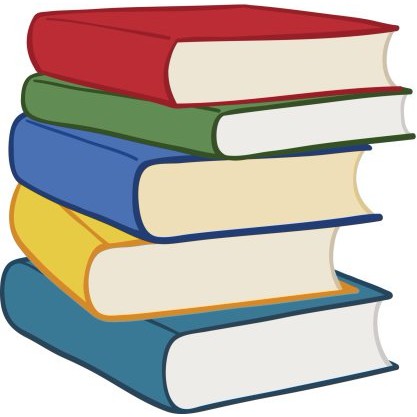 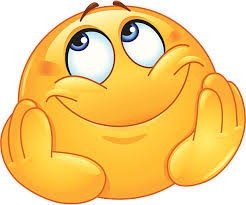 Warm up
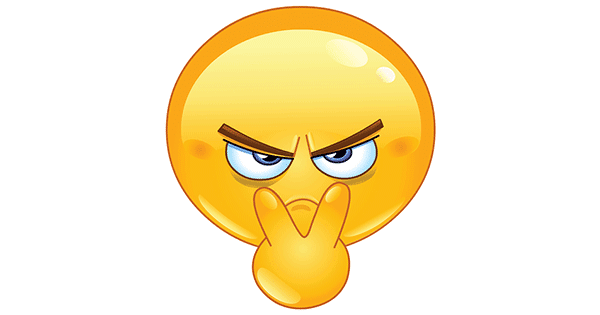 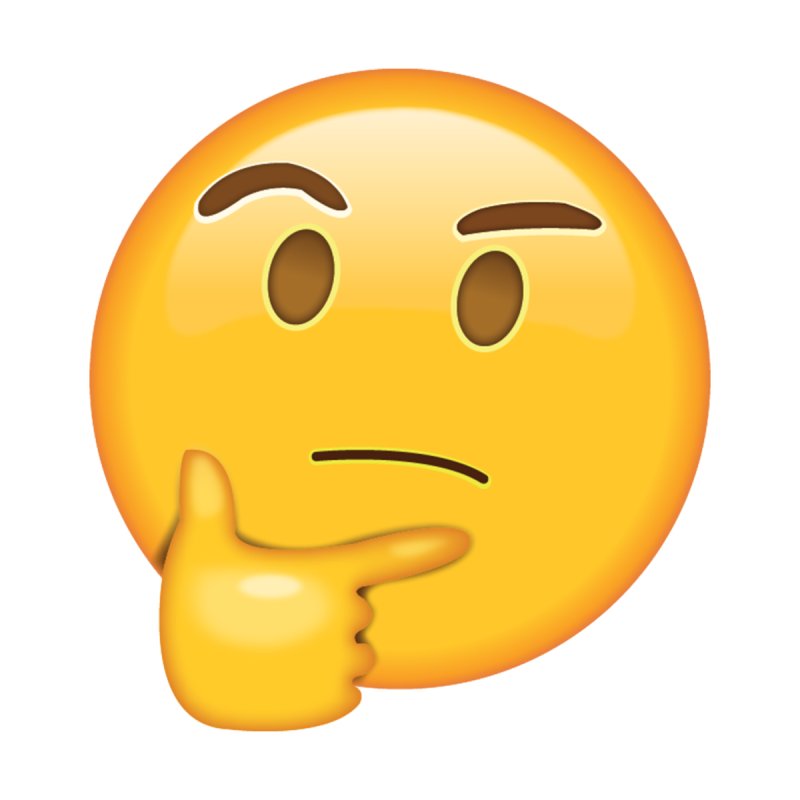 supermarket
bookstore
restaurant
mall
pharmacy
Page 59
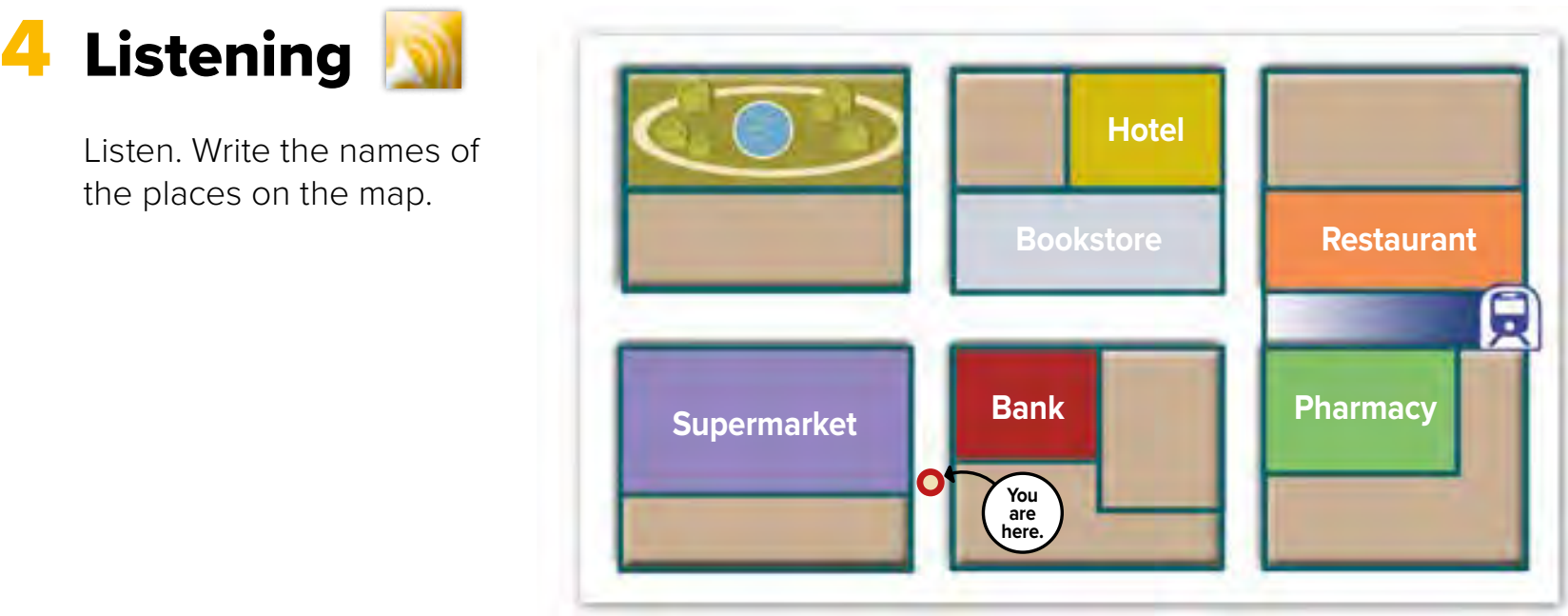 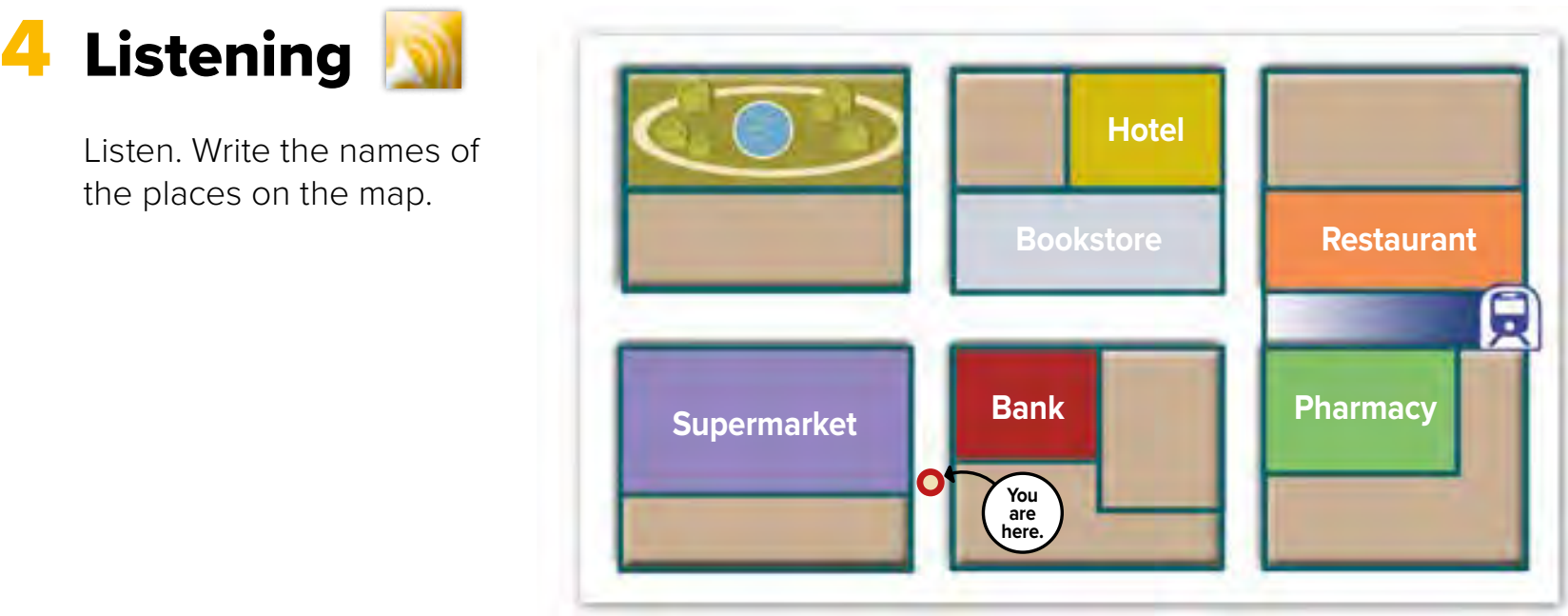 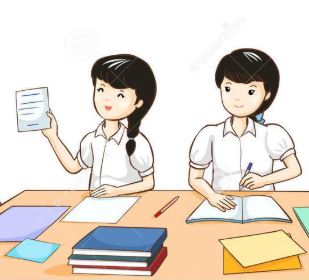 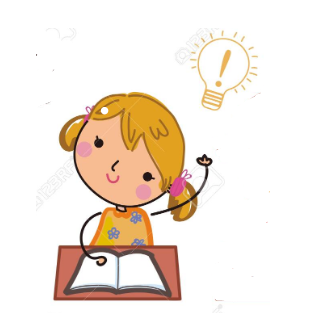 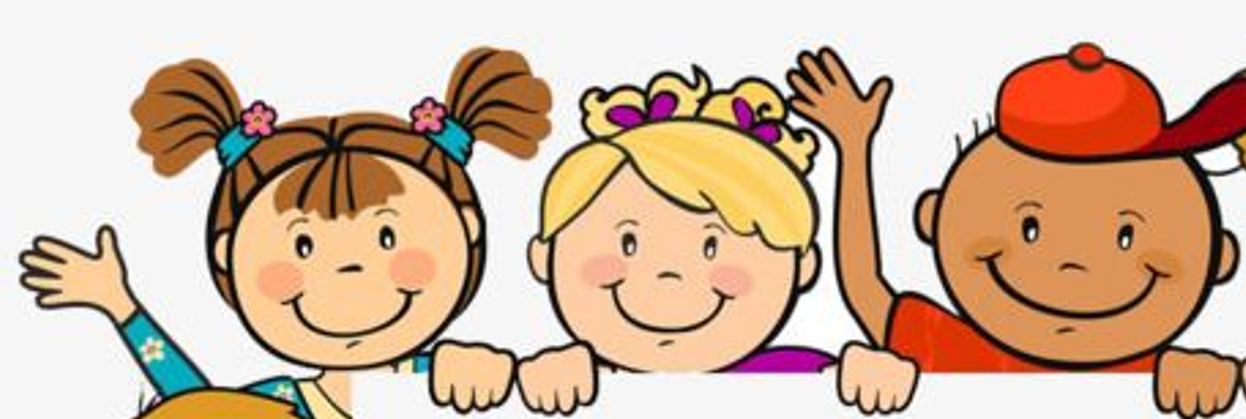 Think pair share
3. Subway stop
1. English school
2. Café
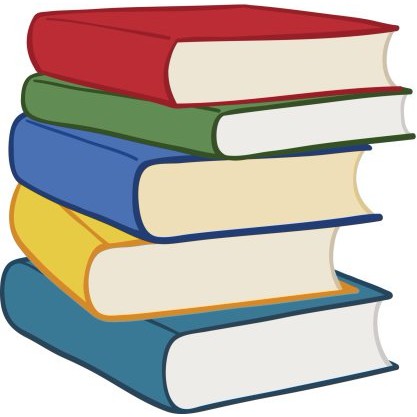 Warm up
4. Convenience store
What places are already on the map?
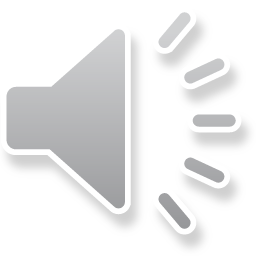 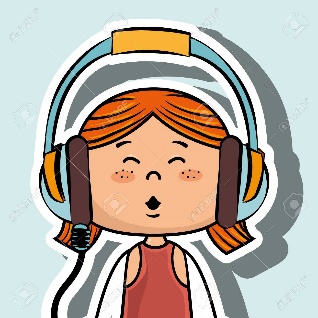 Page 59
Remember
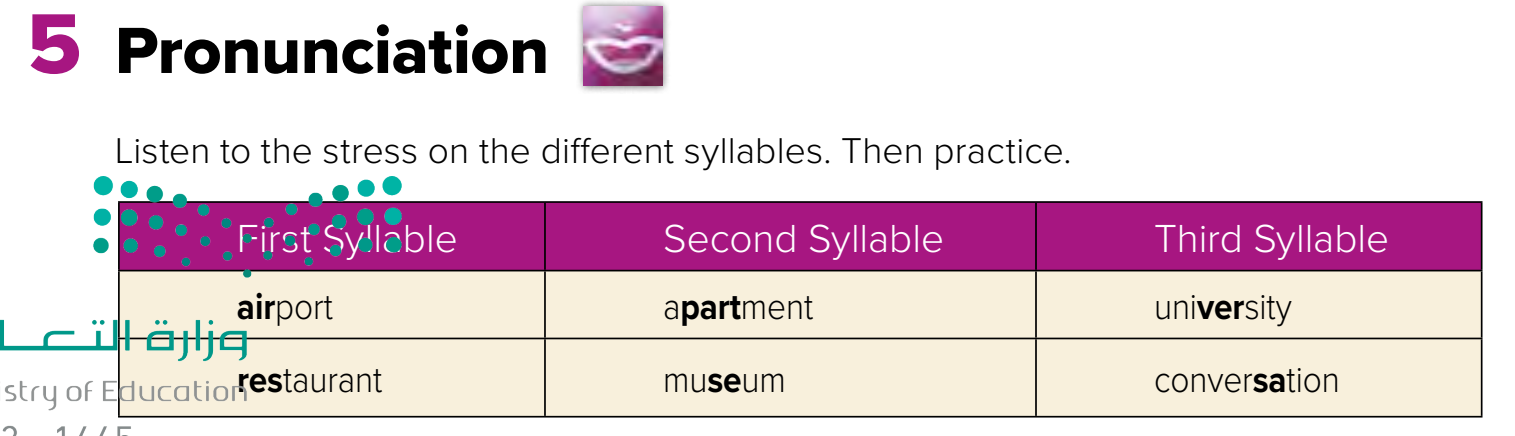 bookstore
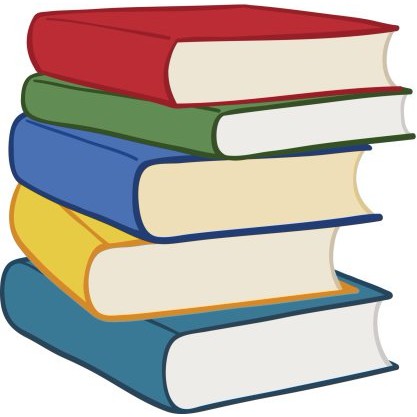 Warm up
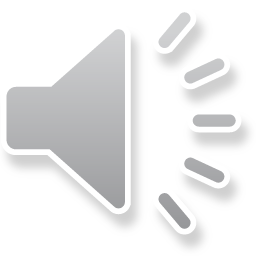 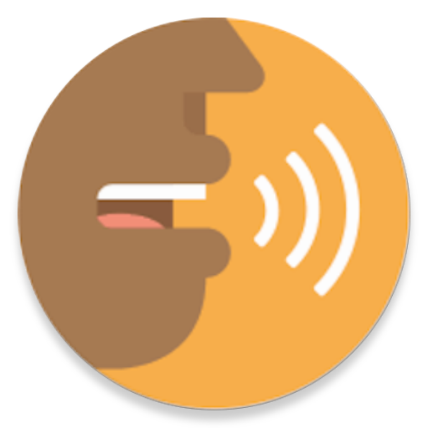 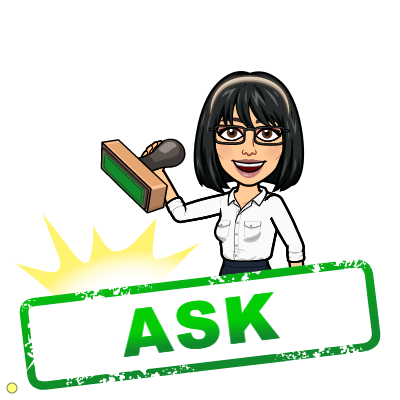 Listen
repeat
Page 60
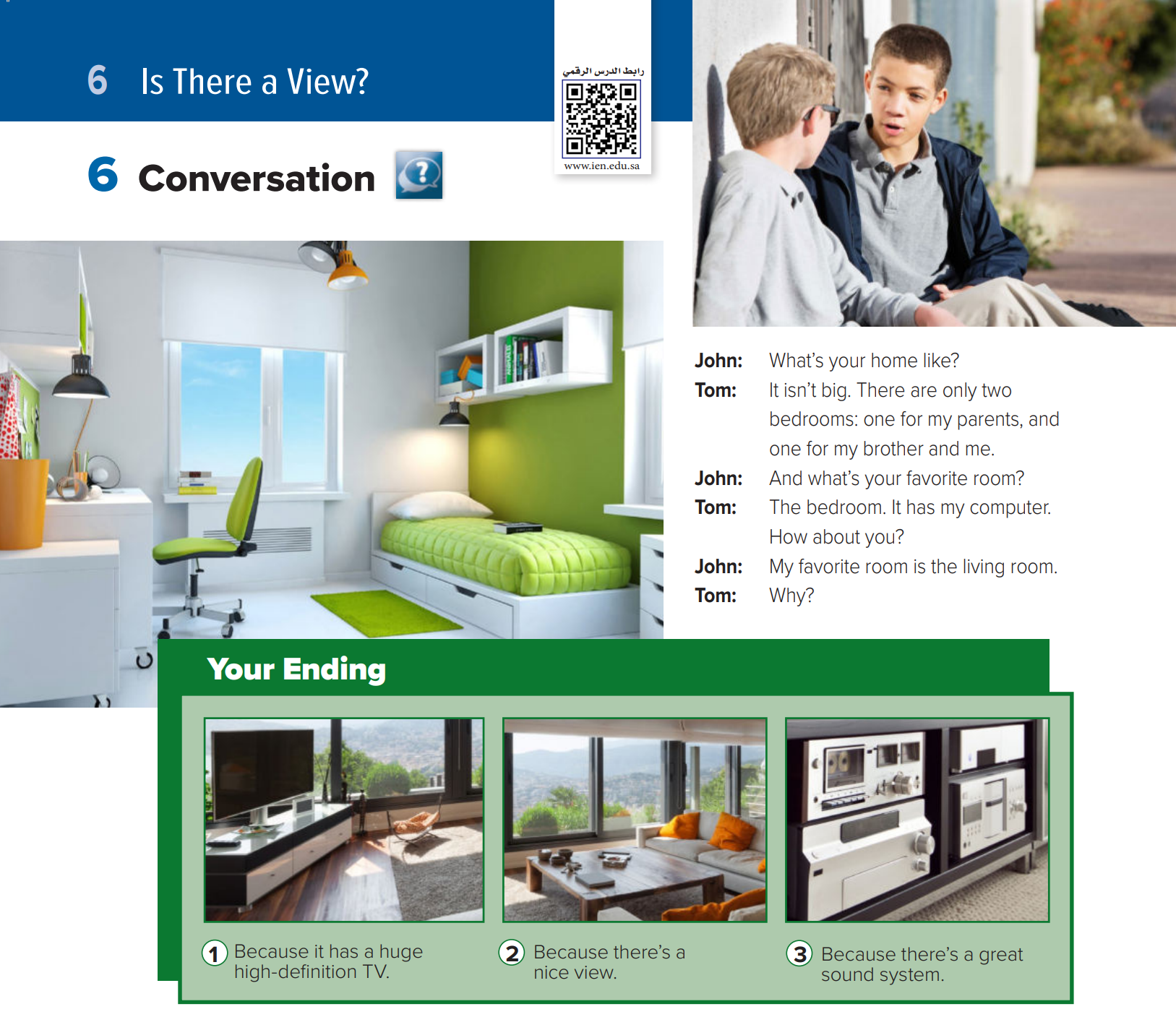 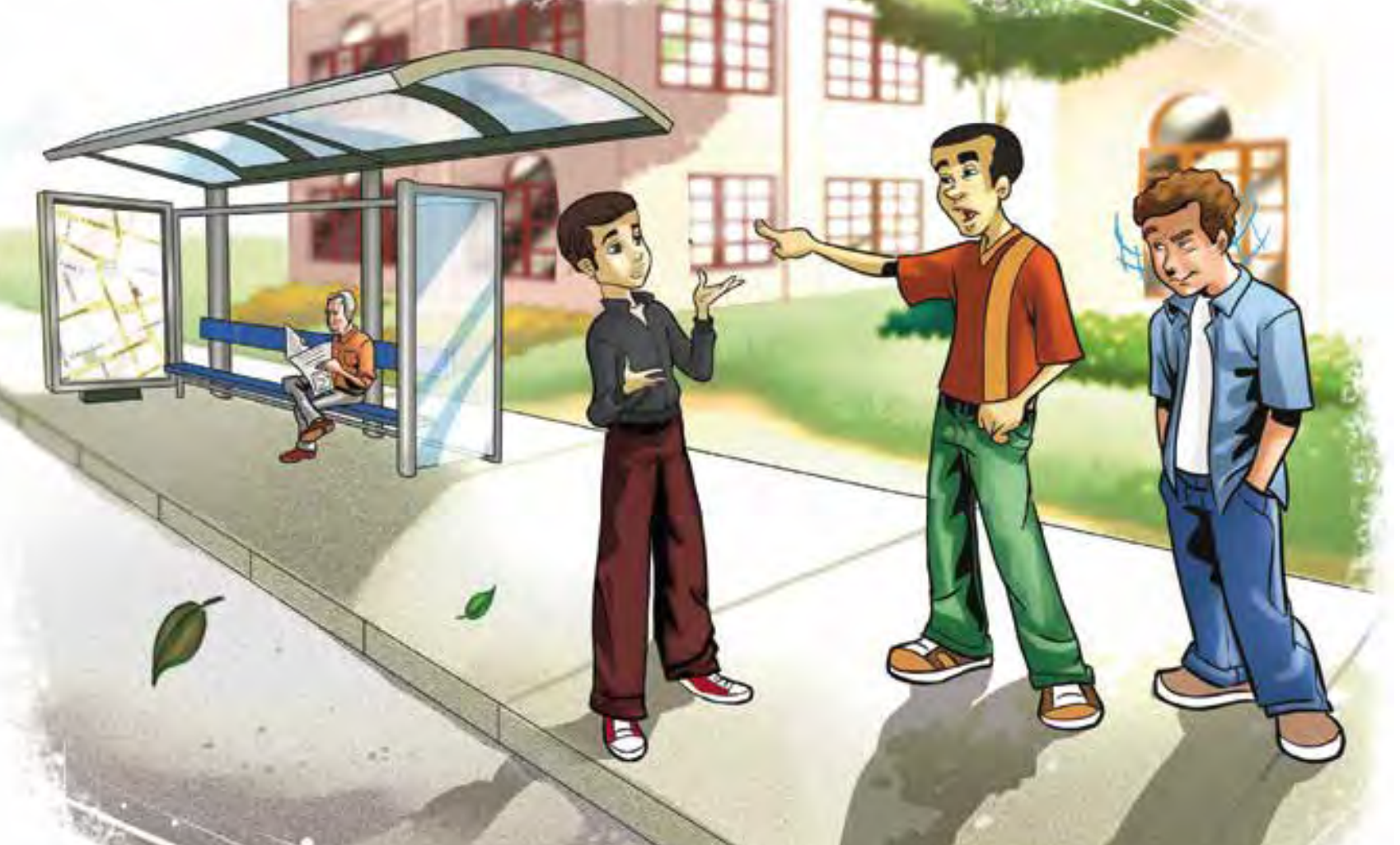 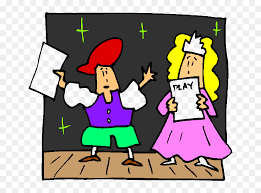 Where are they?
What do you think they’re talking about?
Role paly
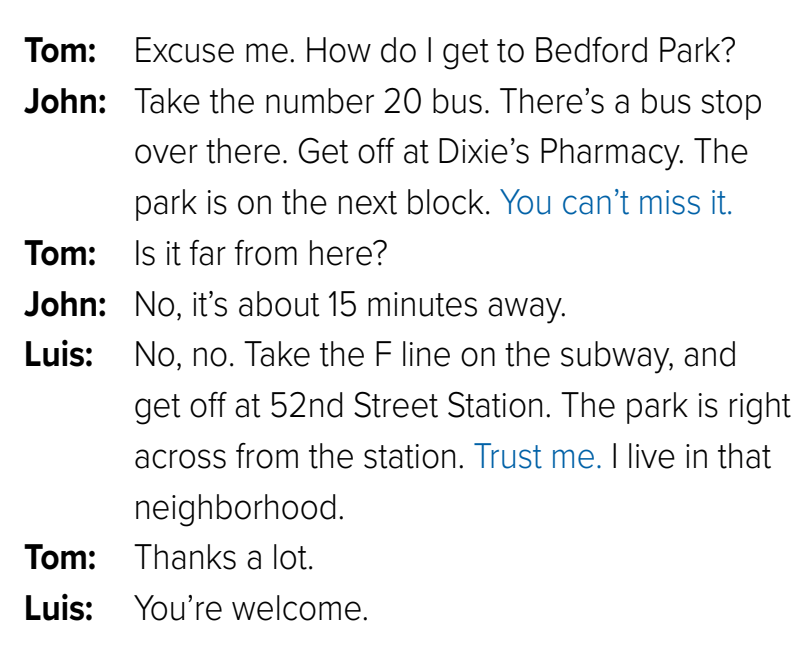 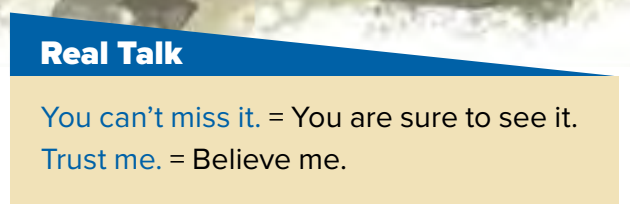 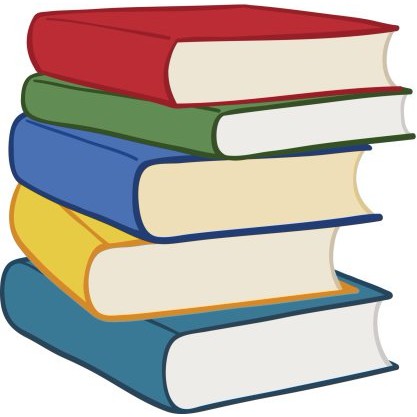 Warm up
To miss = not to see
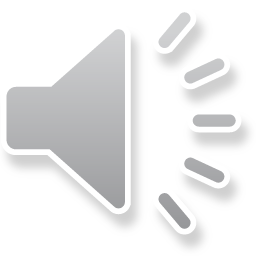 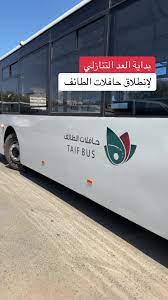 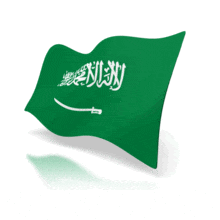 What’s new in Taif?
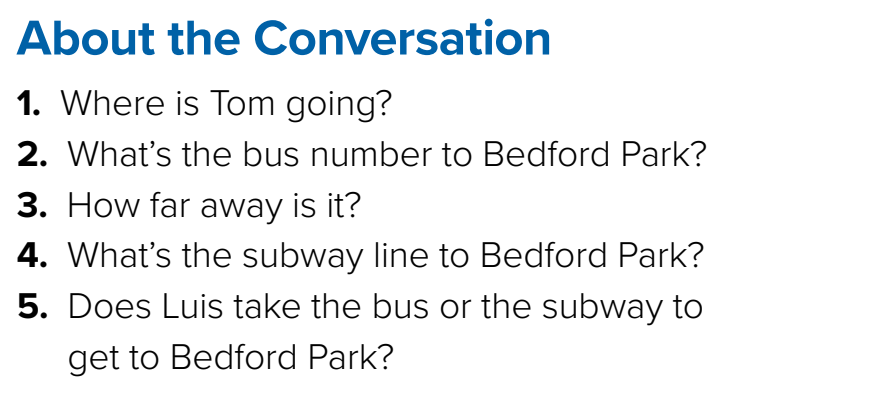 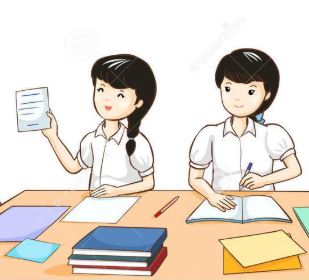 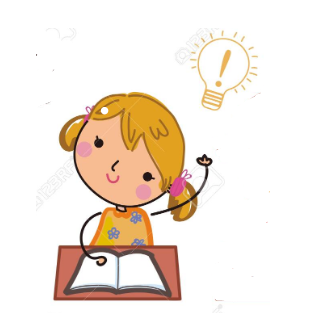 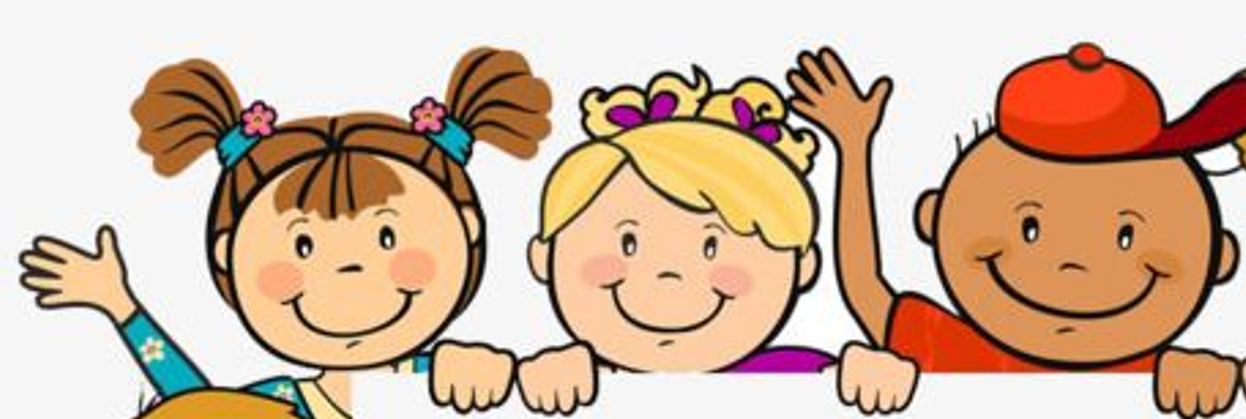 To Bedford park
Think pair share
Bus 20
About 15 minutes away by bus
The F line
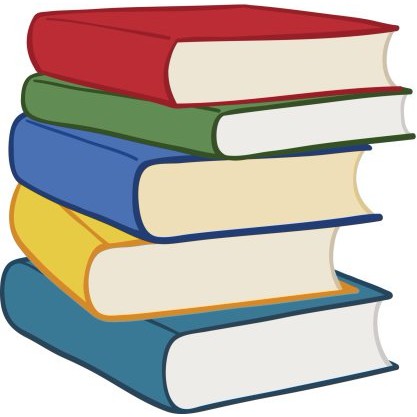 Warm up
He takes the subway
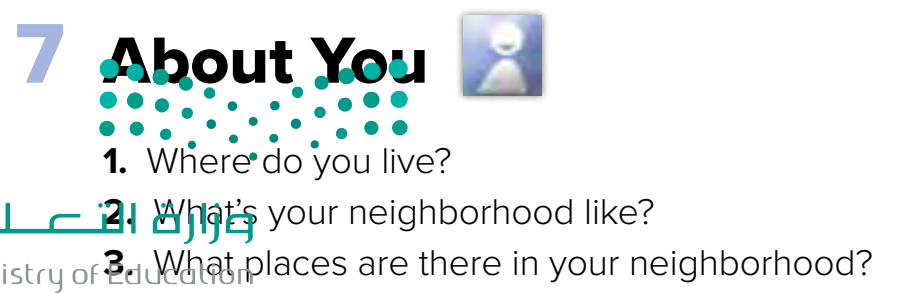 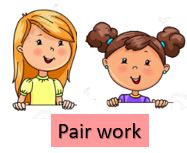 Ask & Answer
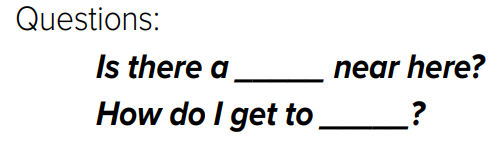 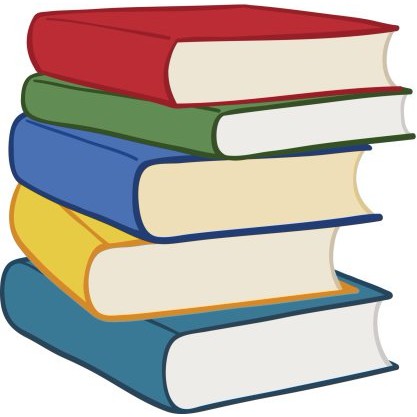 Warm up
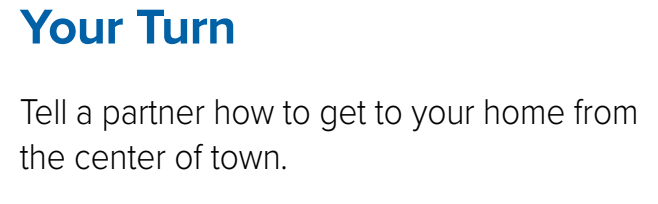 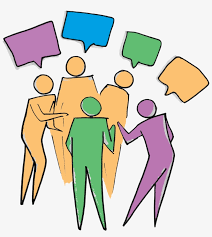 How do I get to your house from our school?
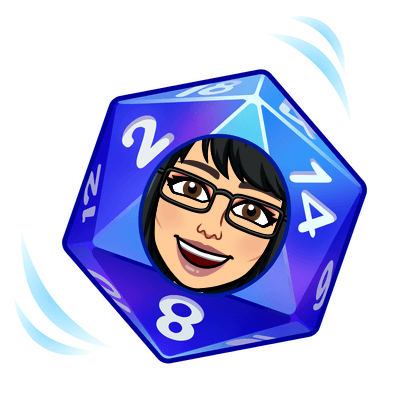 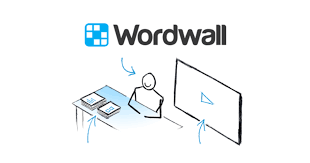 Lets play
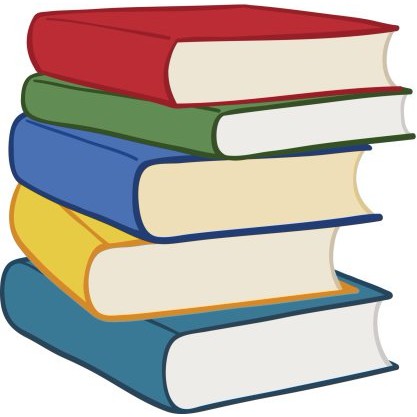 Warm up
Write in your notebook
Like final test أسئلة للاختبار النهائي
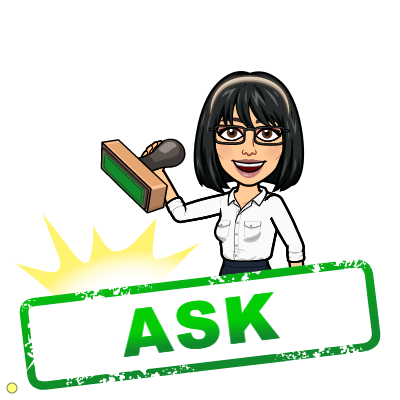 Choose:
Mmmmmmm ………. mmmmmmm
( ssss – ssss – sssss)
Make a question
New Words
Bus stop
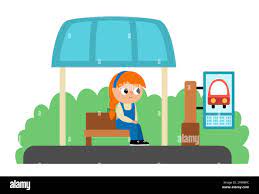 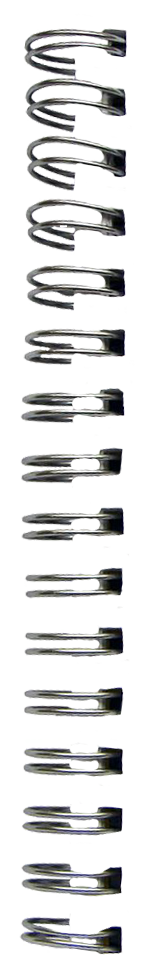 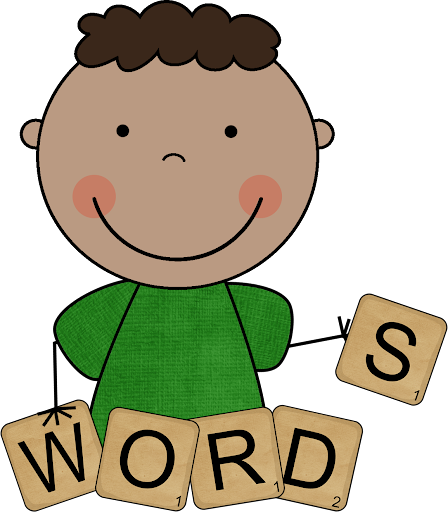 block
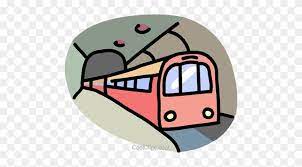 subway
miss
Not to see
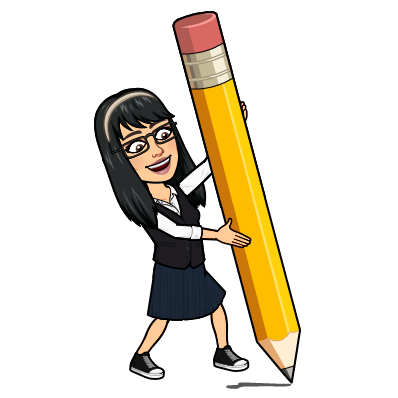 Over there
#
here
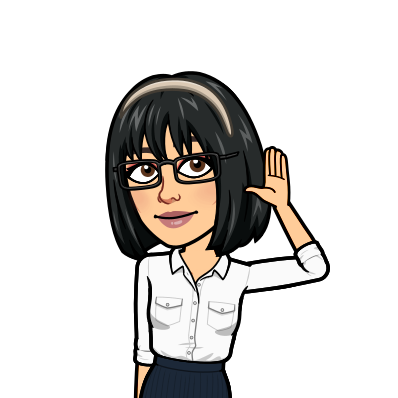 get off
#
take
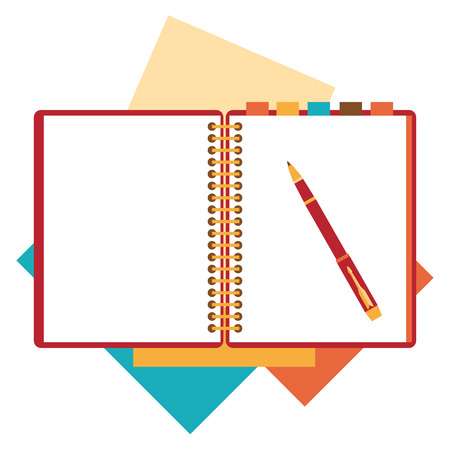 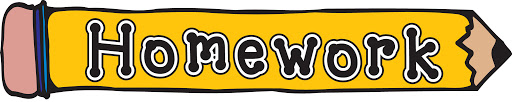 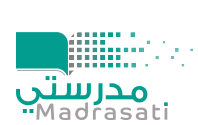 page 215 Ex(F )
for practice grammar
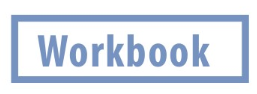 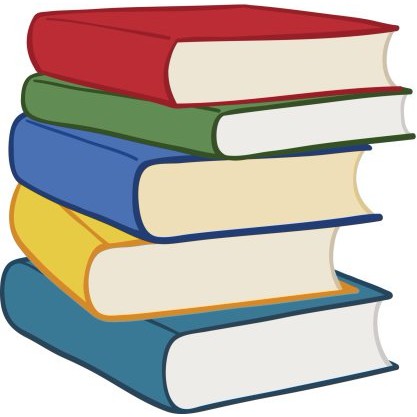 Warm up
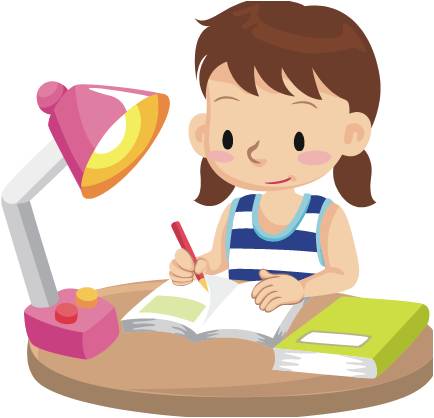 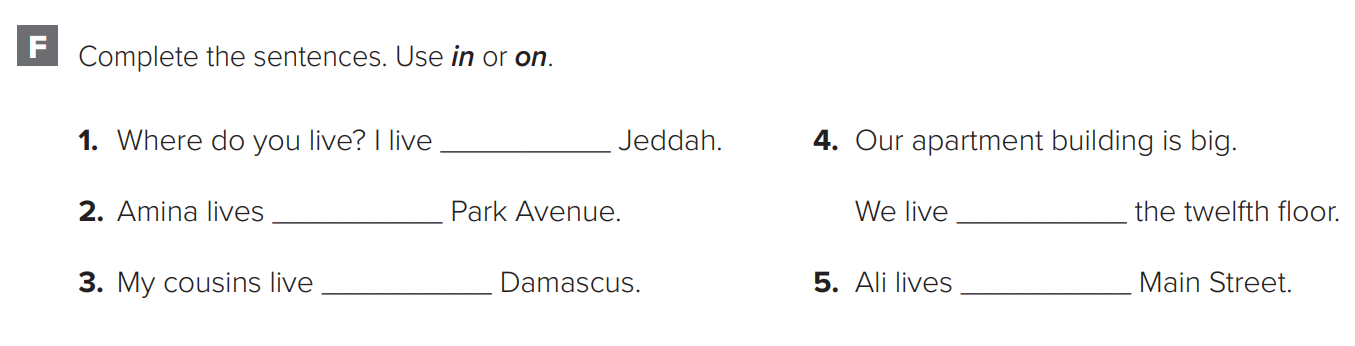 in
on
on
on
in
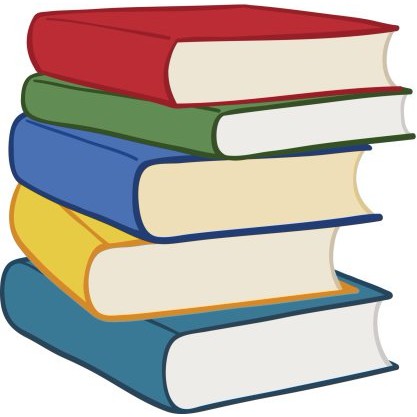 Warm up
p.215